NORTH FALL ELEMENTARY SCHOOL
Penguin Progress Award
PRESENTED TO
Margot Elsher
for waddling their way to success and making amazing progress this year.
Ms. Luna Walberg
June 20, 2030
Teacher
Date
NORTH FALL ELEMENTARY SCHOOL
Penguin’s Favorite Bookworm Award
SPECIAL RECOGNITION FOR
[Student’s Name]
who has read [number] books this [month or year]!
You’ve glided through story after storyand made us all proud.
[Teacher’s name]
[Date awarded]
Teacher
Date
Fonts
Design Elements / Icons
Colors
Resource Page
Use these in your presentation. Delete or hide this page before presenting.
This presentation template
uses the following free fonts:
TITLES:
Fredoka
BODY TEXT:
Inter Regular
You can find these fonts online too.
#FFFFFF
#D1F3FF
#C3EFFF
#FB9627
#10778D
Credits
This template is free for everyone to use, 
thanks to the following:
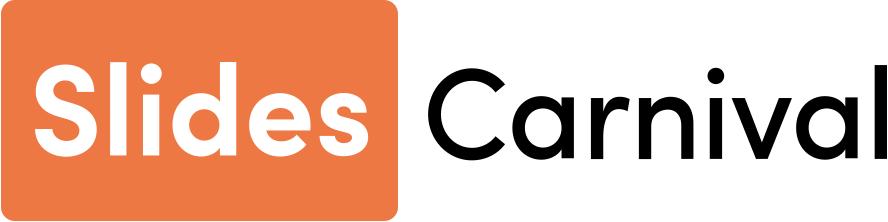 for this template
Pexels, Pixabay, Sketchify
for the photos, graphics, and elements
Happy designing!